Отчёт по самообразованию Гергерт Л. В.
МБДОУ № 22 «Орлёнок»
Тема: «Опытническая и экспериментальная деятельность с детьми раннего возраста».
Цель: повышение своего теоретического уровня, профессионального мастерства и компетентности по данной теме.
Задачи:
Повысить собственный уровень знаний путём изучения литературы.
Продолжить организацию мини-лаборатории «Юный исследователь».
Дополнить перспективное планирование опытами и экспериментами с различными материалами.
Освоение современных технологий и методов
Повышение компетентности родителей в вопросе детской опытнической деятельности
 Создать условия для опытнической деятельности детей
Литература, использованная для изучения темы по самообразованию
1.Зубкова Н. М. «Воз и маленькая тележка чудес».
2. Болушевский С.В., Яковлева М.А., 2015. 100 научных опытов для детей и взрослых в комнате, на кухне и на даче.
3. Соломенникова О. А. «Экологическое воспитание в детском саду» Программа и методические рекомендации 2-е изд. – М: Мозаика – синтез.2006г.
4. Использованы интернет ресурсы по данной теме.
Актуальность
Детское экспериментирование является одним из действенных способов познавательной активности  и самостоятельности ребёнка.
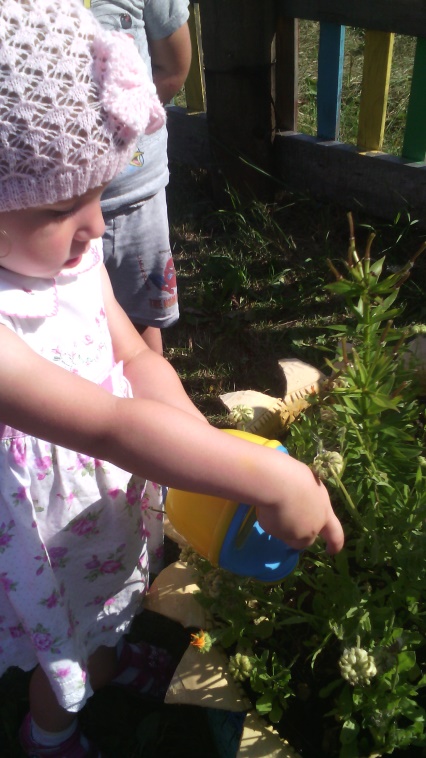 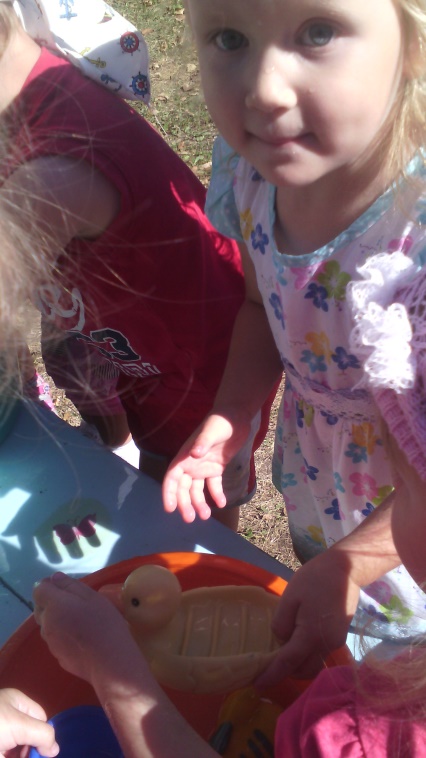 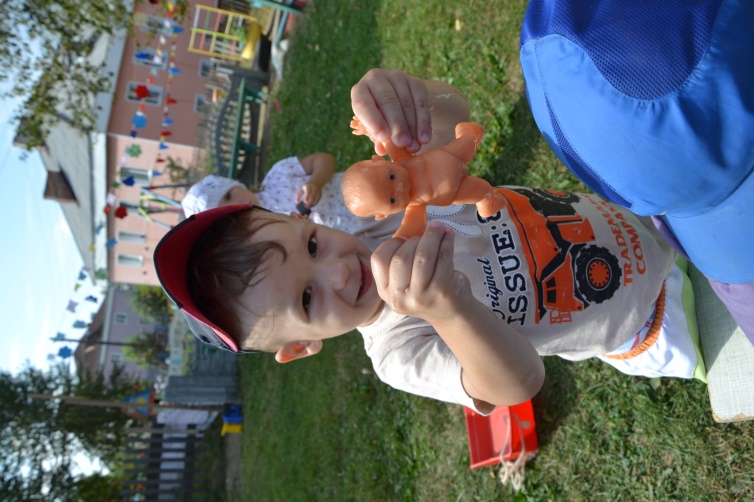 Мини-лаборатория«Центр для игр с водой и песком»
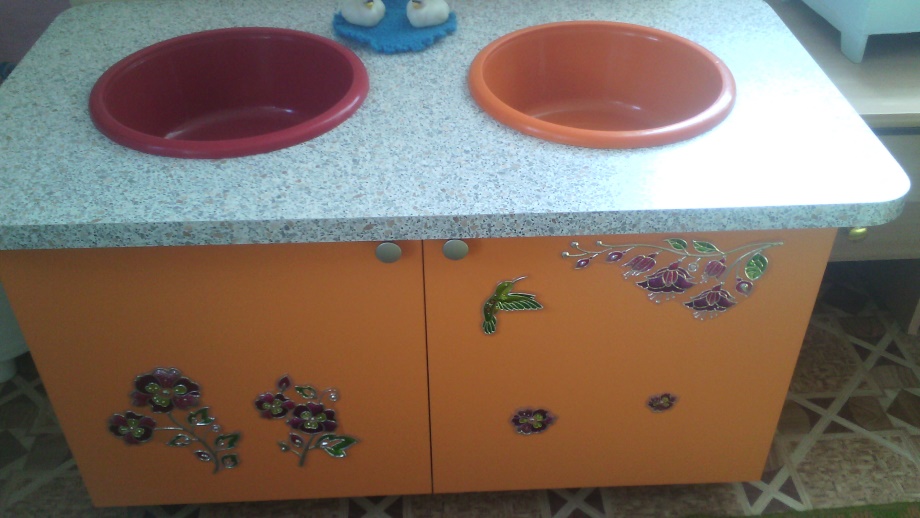 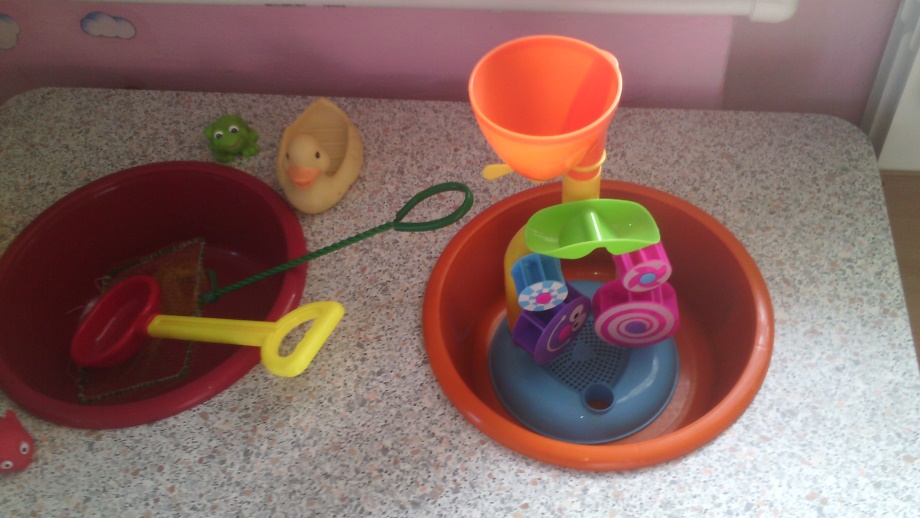 «Огород на окне»
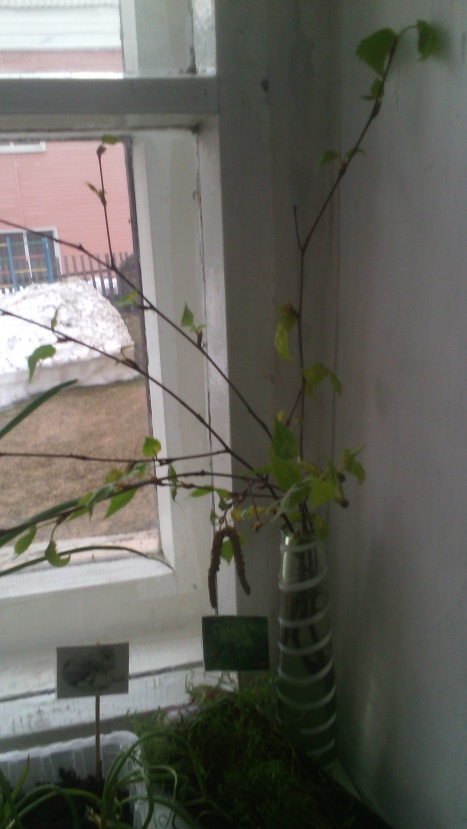 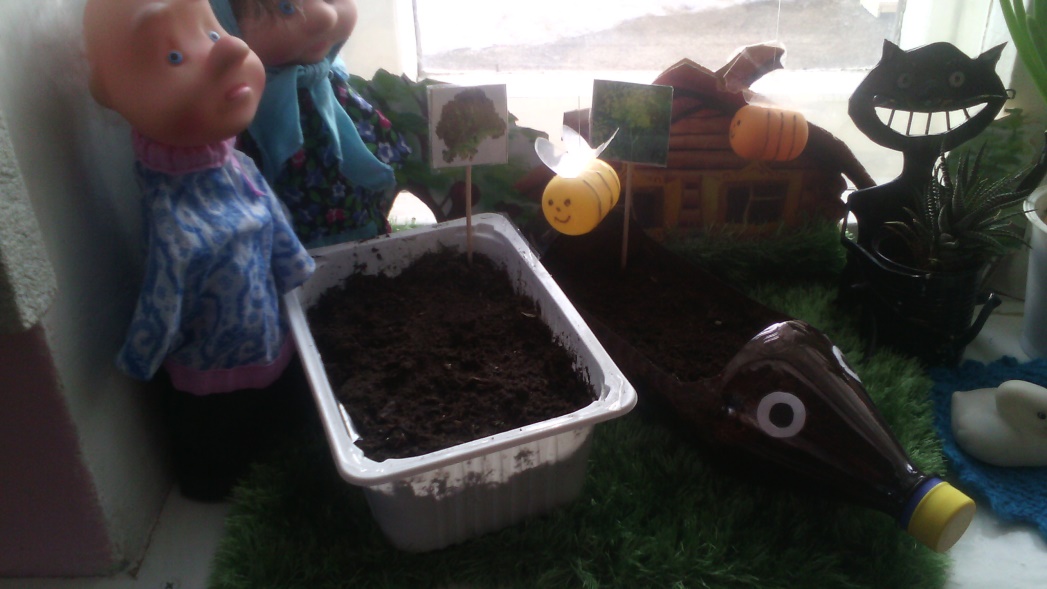 «Огород на окне»
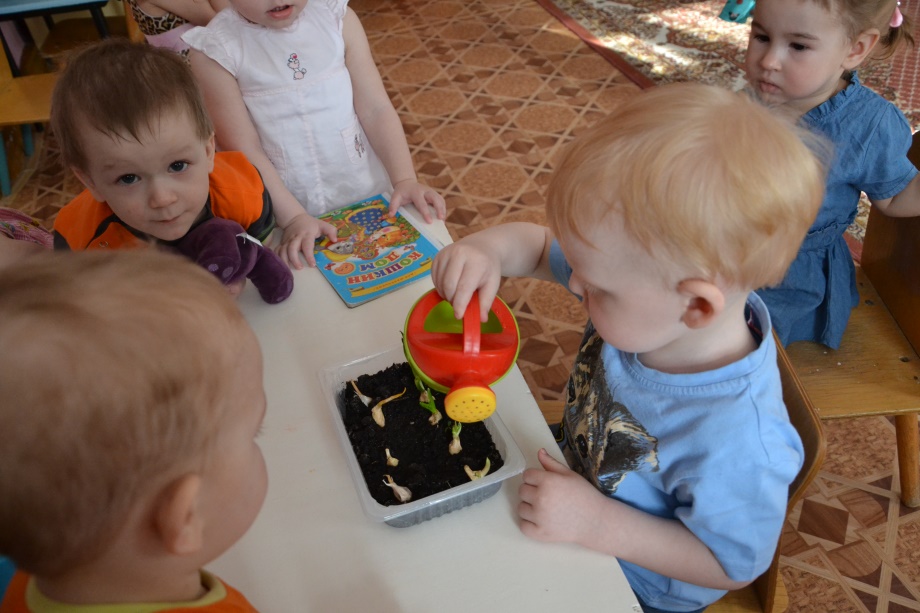 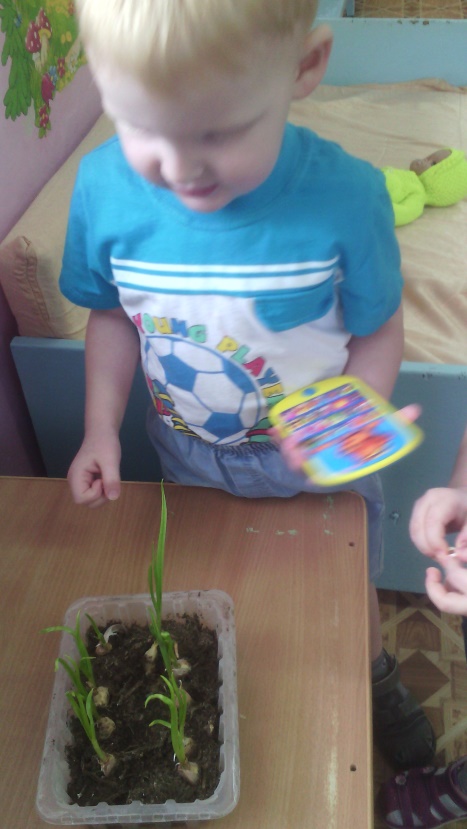 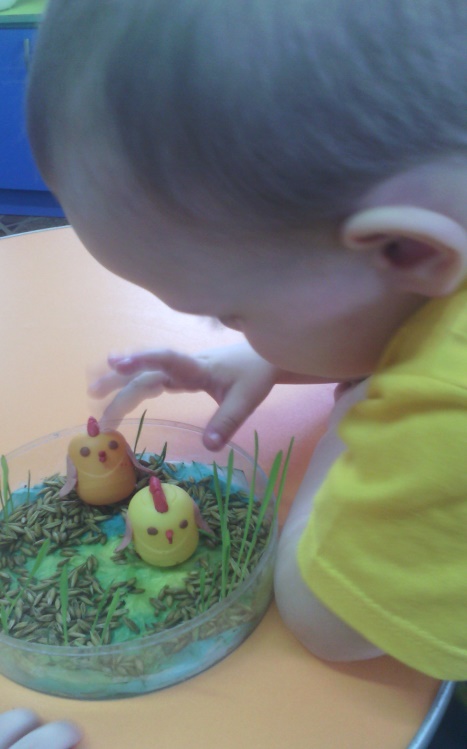 Световой стол для рисования песком.
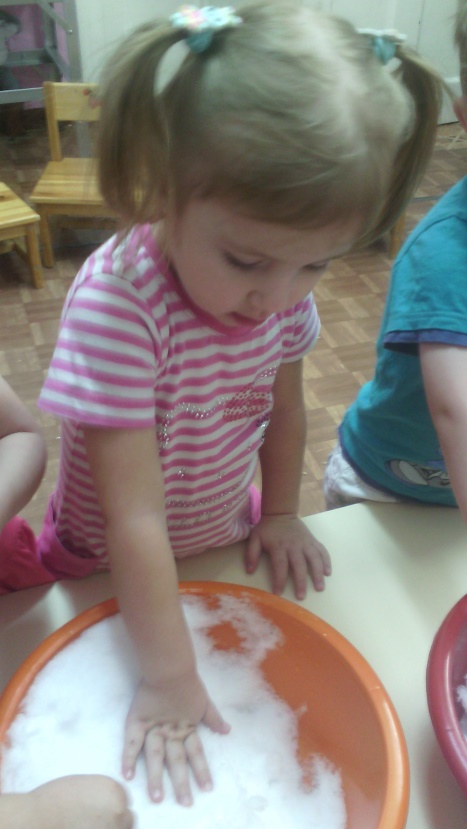 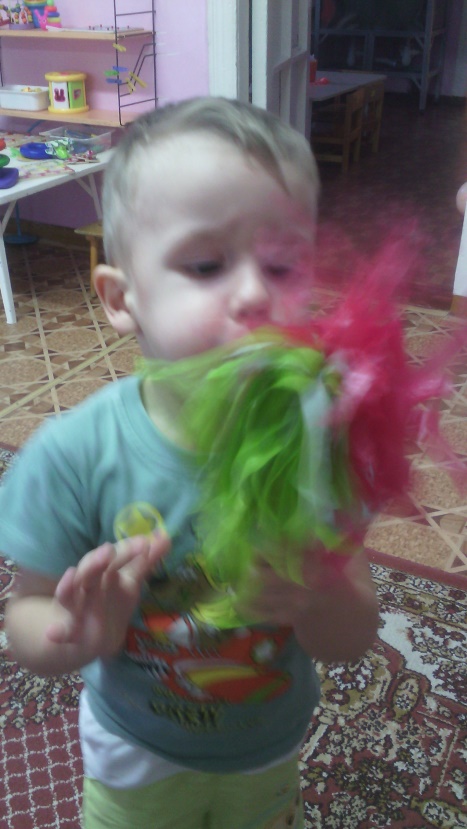 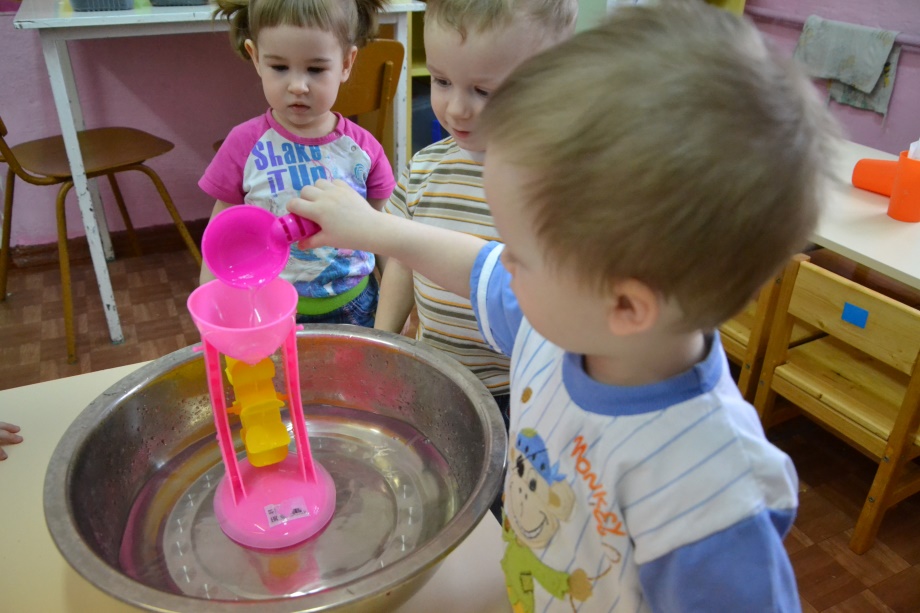 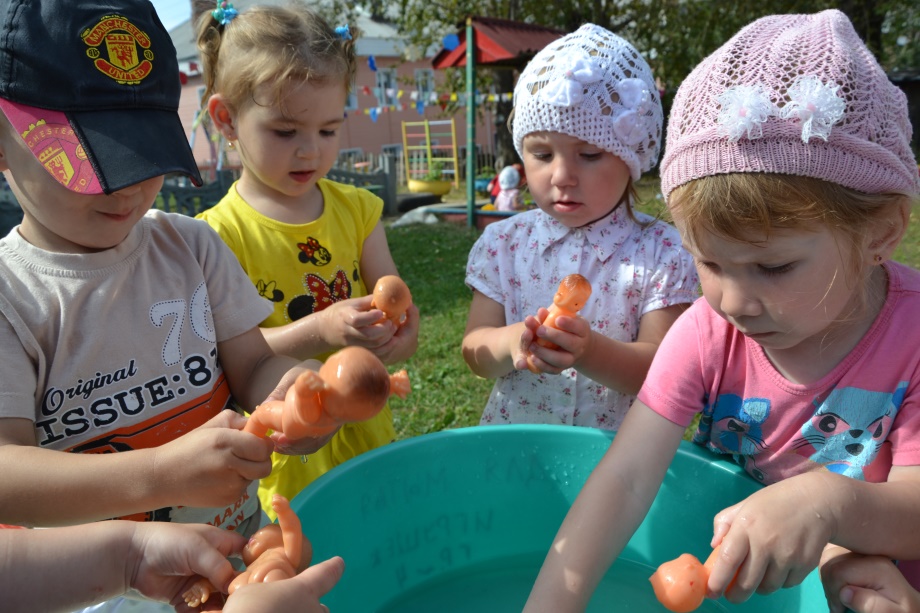 Педагогическая гостиная
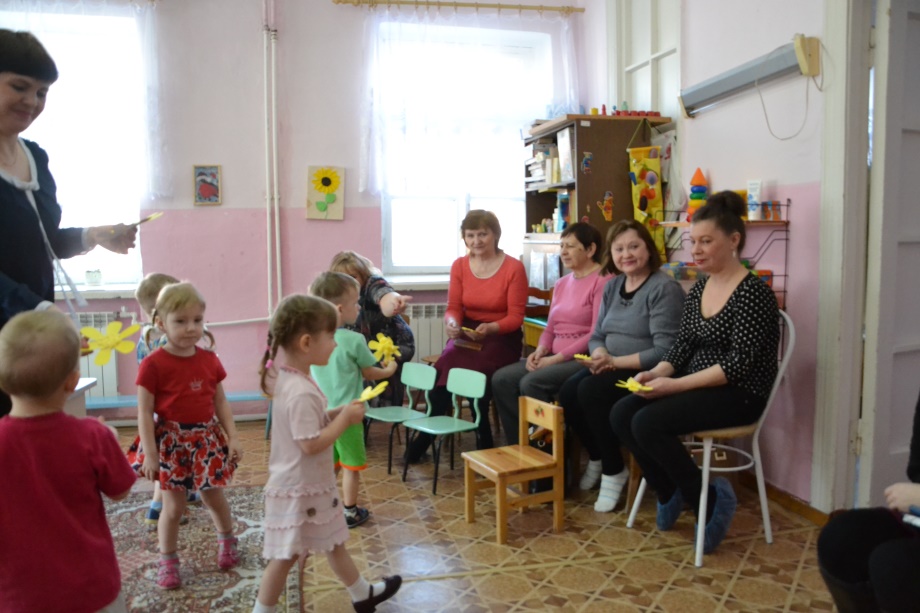 Педагогическая гостиная
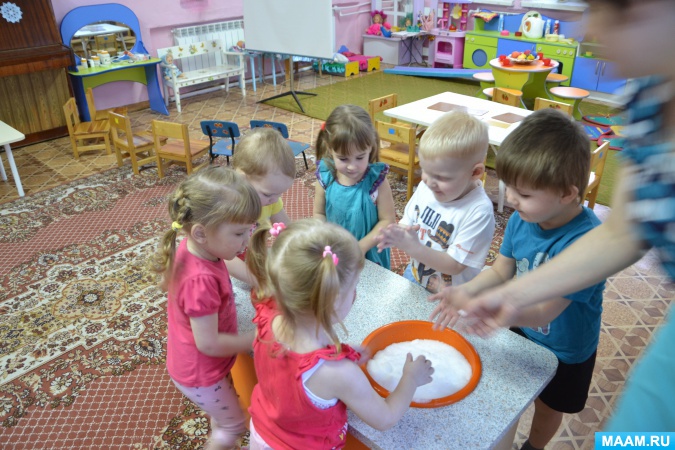 Опыты с бумагой: поделки из салфеток.
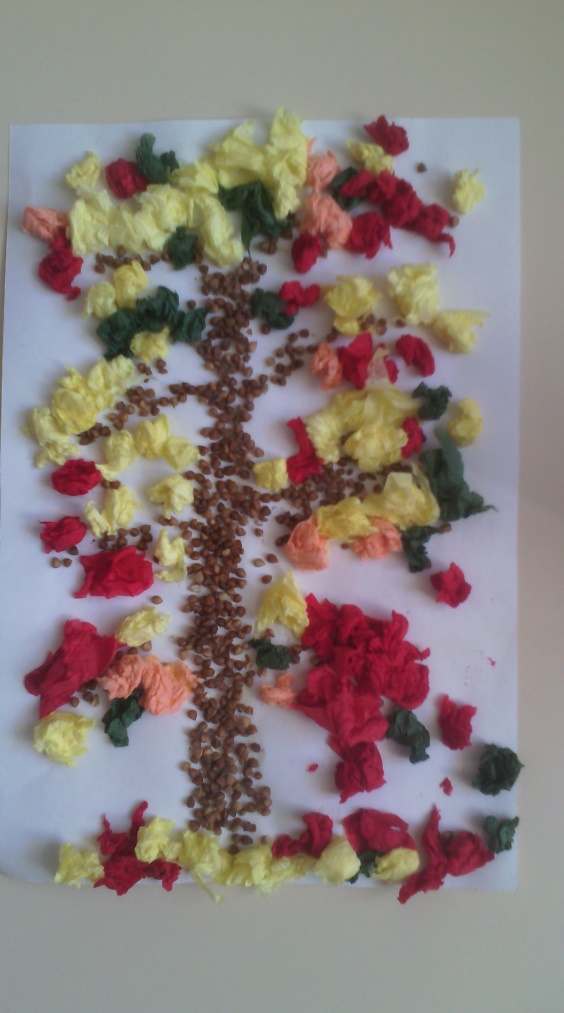 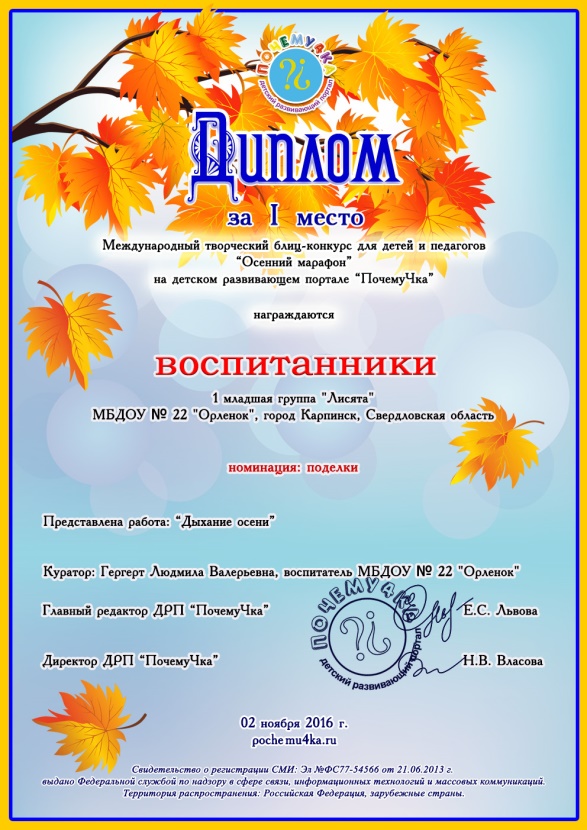 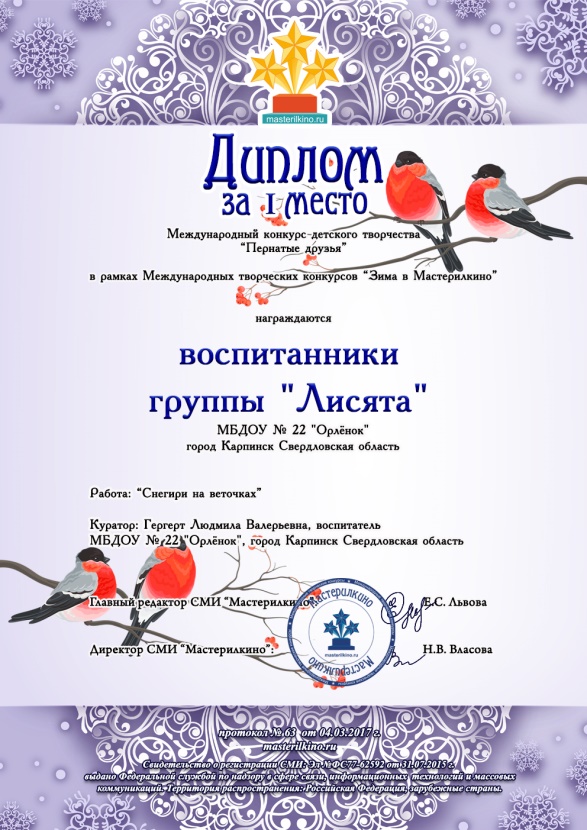 Работа с родителями
Фотовыставки для родителей: «Мы с водой играем, мир вокруг изучаем», «Снежинки и льдинки»
Совместный проект «Откуда берётся дождик»
Проведён  мастер-класс для родителей «Сенсорное развитие детей раннего возраста».
Оформлены папки-передвижки.
Изготовлены буклеты: «Опыты для детей раннего возраста осенью», «Опыты с детьми раннего возраста в зимний период», «Весенние опыты с детьми ».
События освещаются на сайте МБДОУ, сайте  маам, Почемучка.
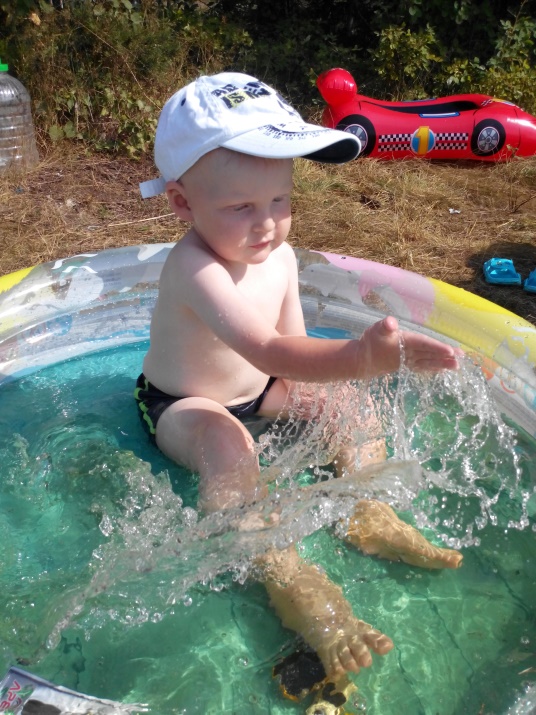 Опыты и  эксперименты –
      Интересные моменты!
       Всё, всё, всё хотим узнать!
         Нужно всё попробовать!
           Как наш опыт получился,
          Сколько времени он длился?
              Удивляемся всему:
                Как? Зачем? И почему?
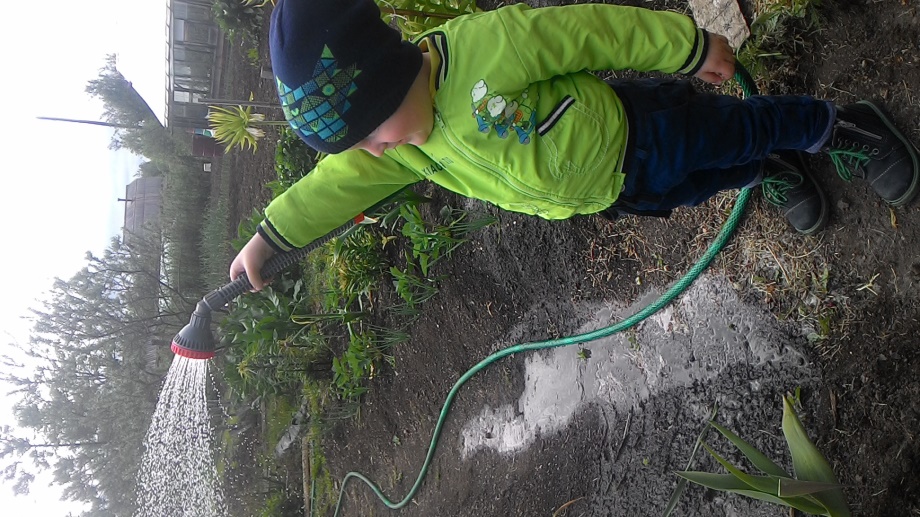 Спасибо за внимание!
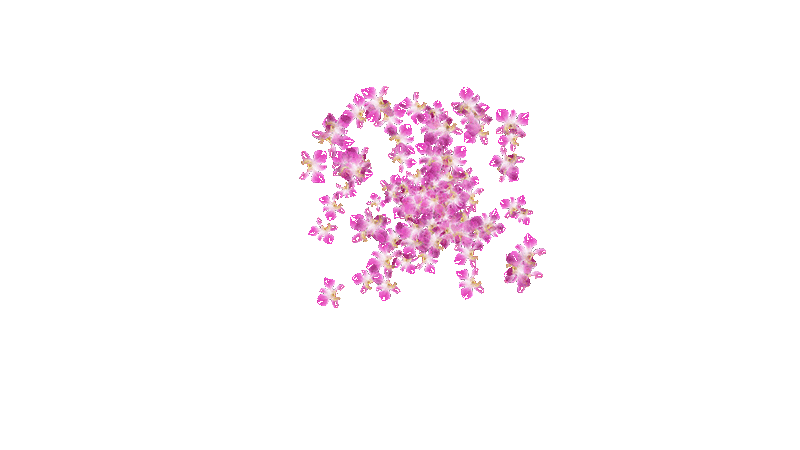